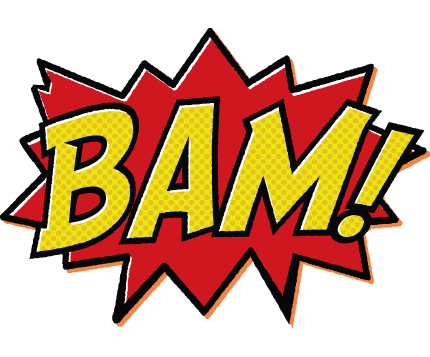 Kindergarten Newsletter –  Jan. 31 – Feb. 4, 2022
We are SUPERheroes!Students Using their Powers to Engage in Reading!
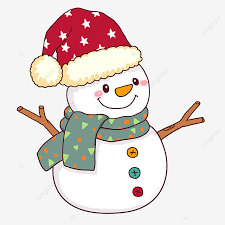 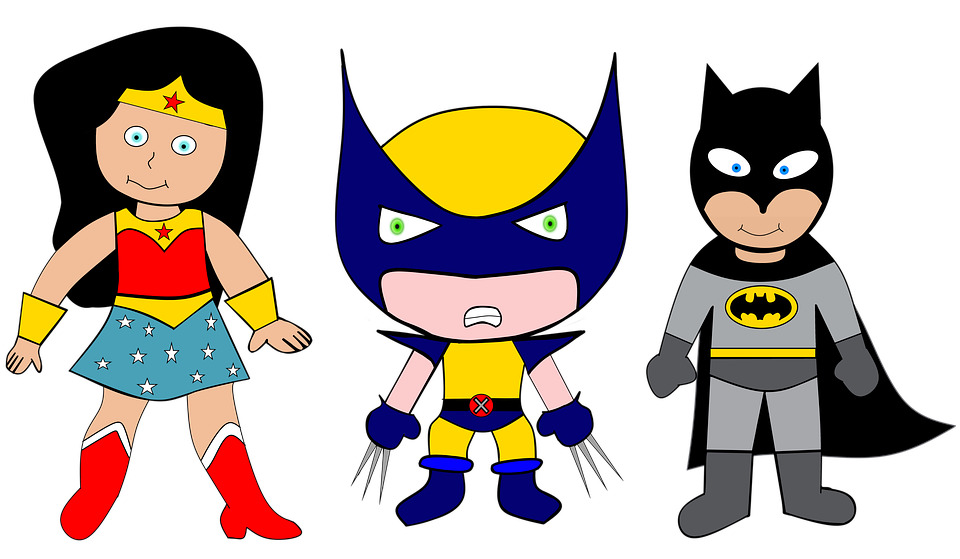 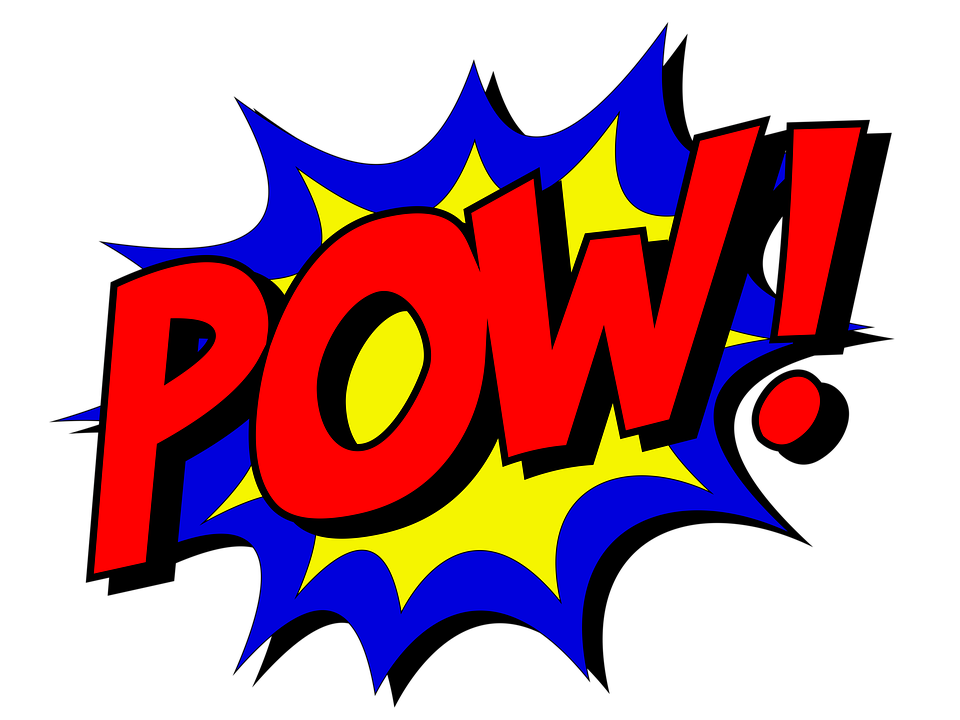 LEARNING MINDSET: Perseverance
Module 5  Week 4:   I Can Do It!